Subdivision Surfaces
Connelly Barnes
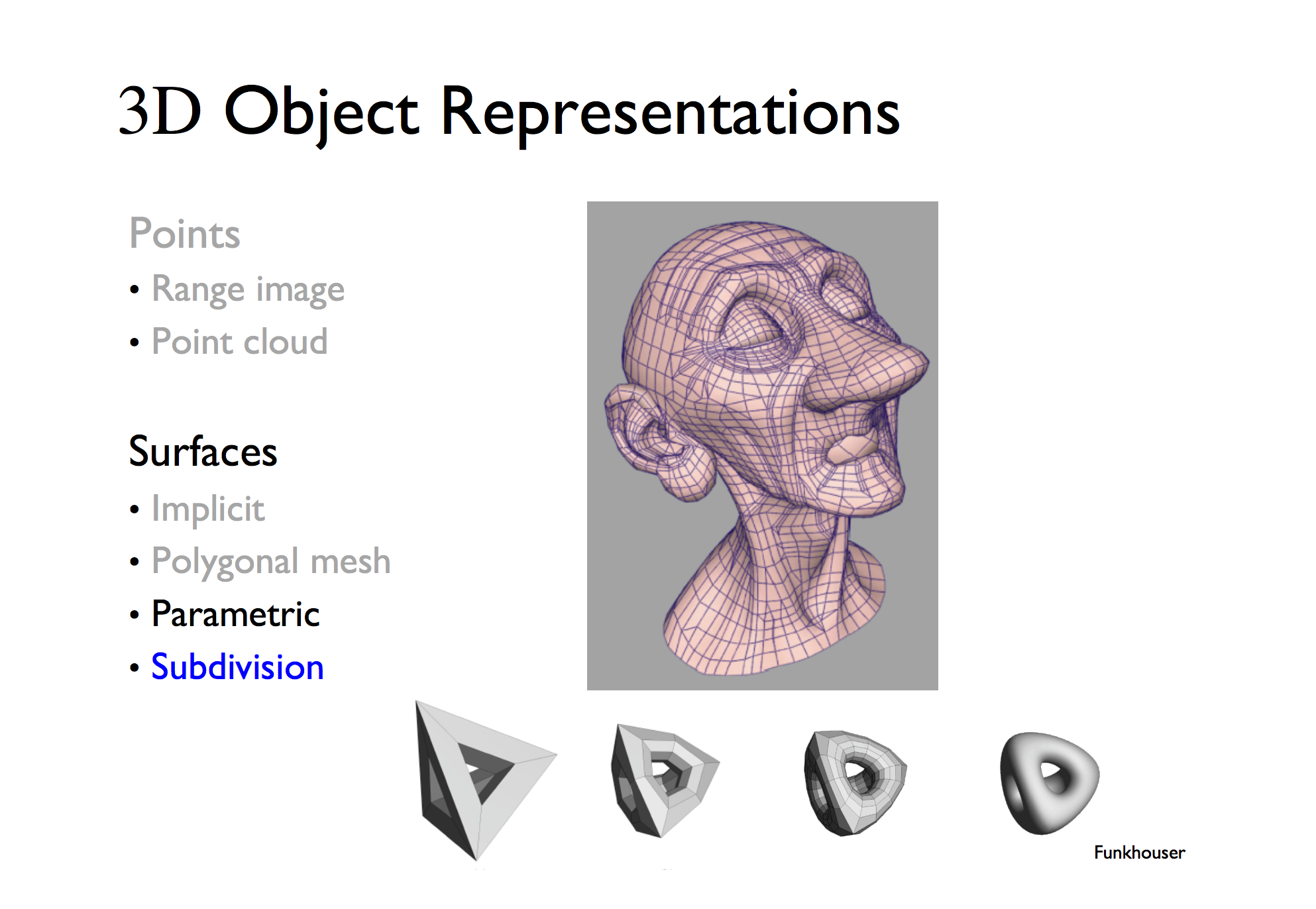 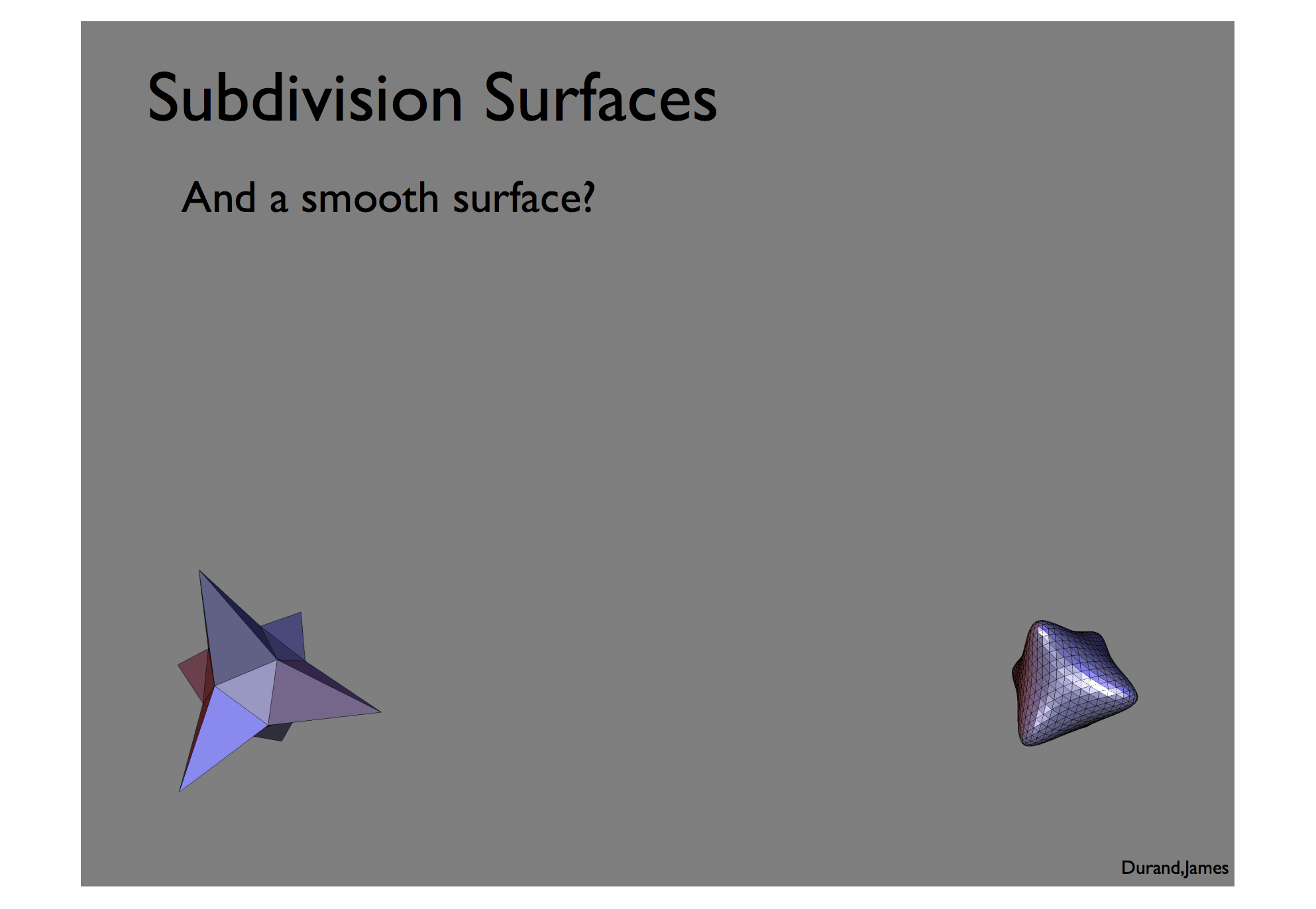 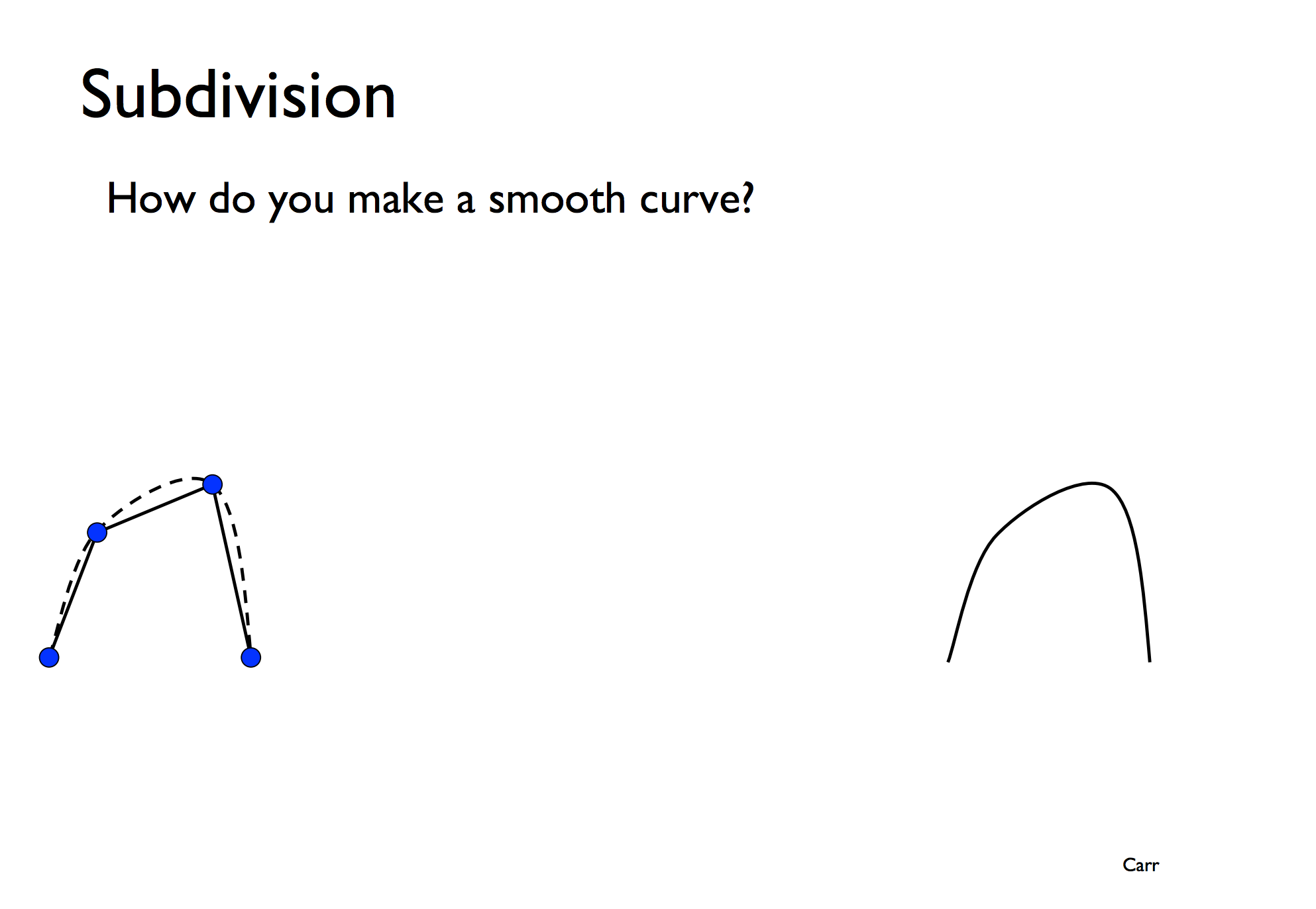 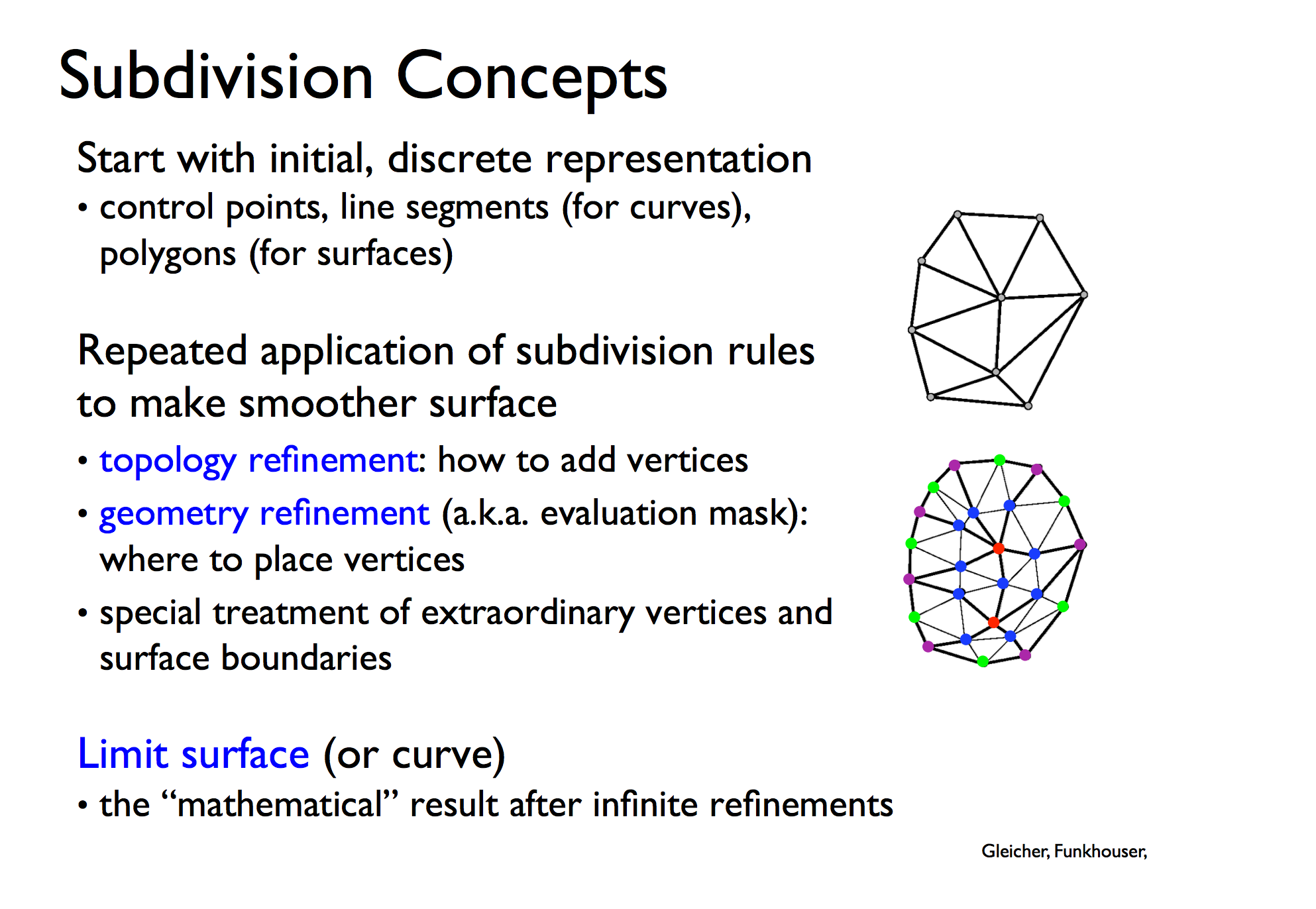 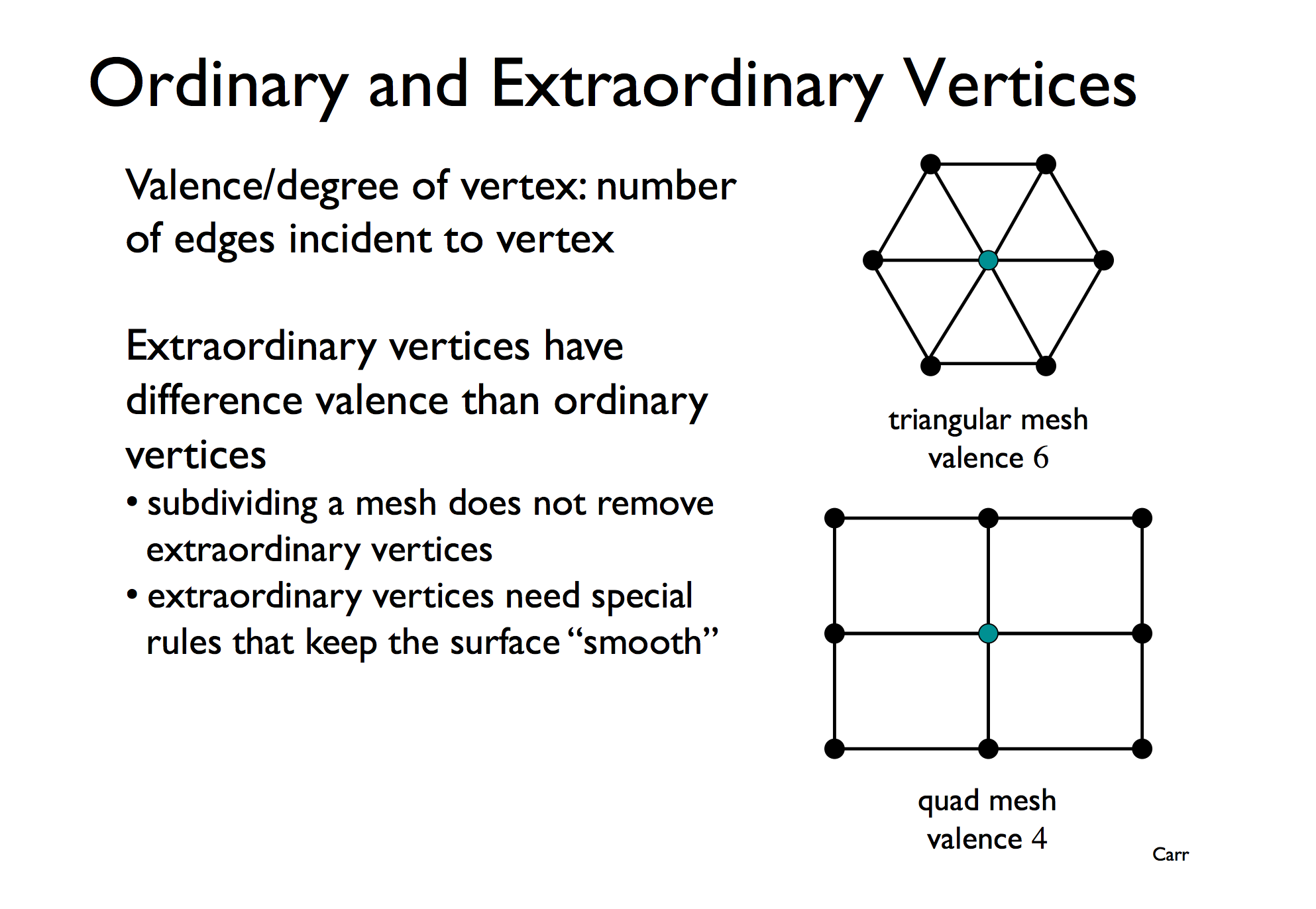 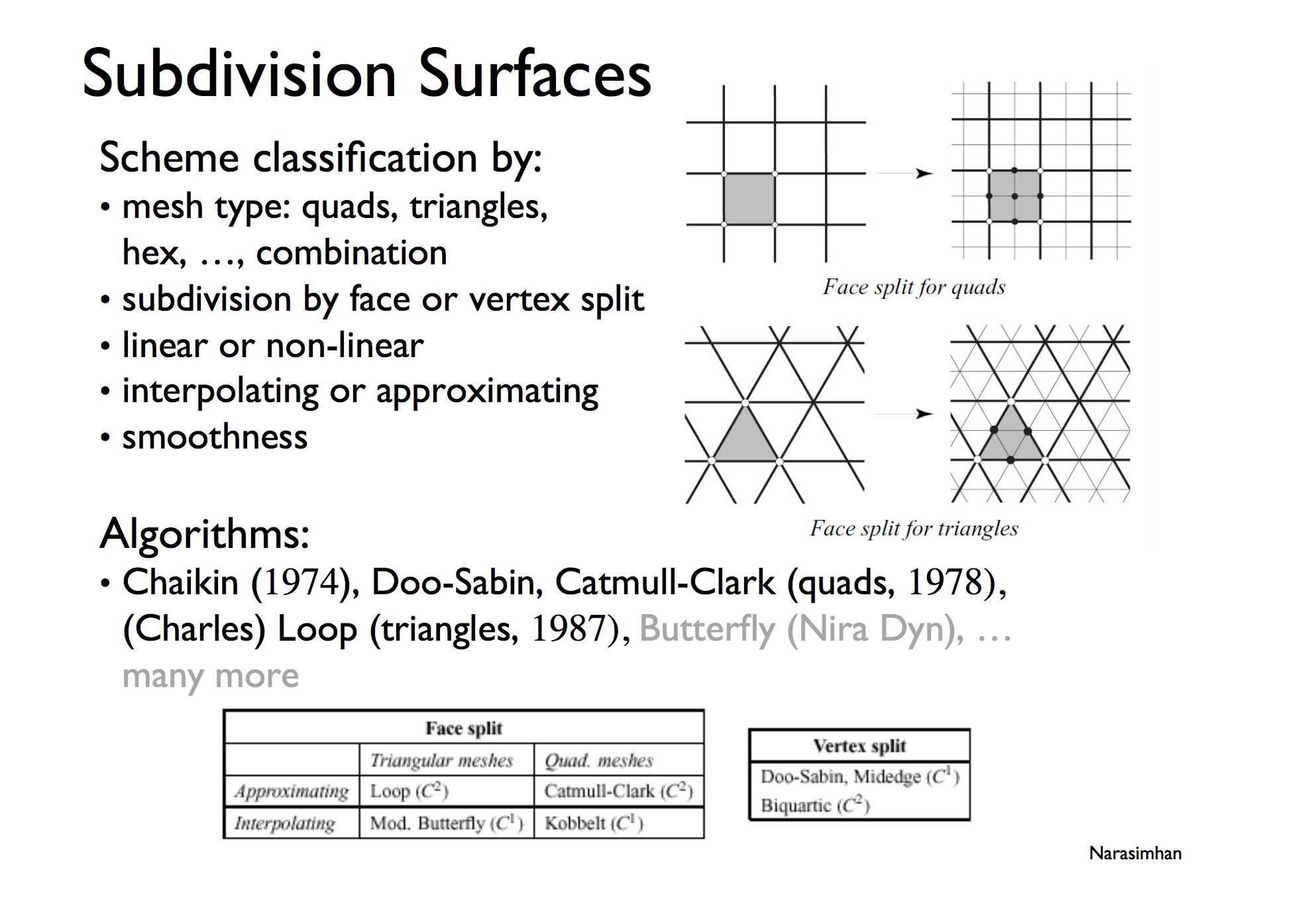 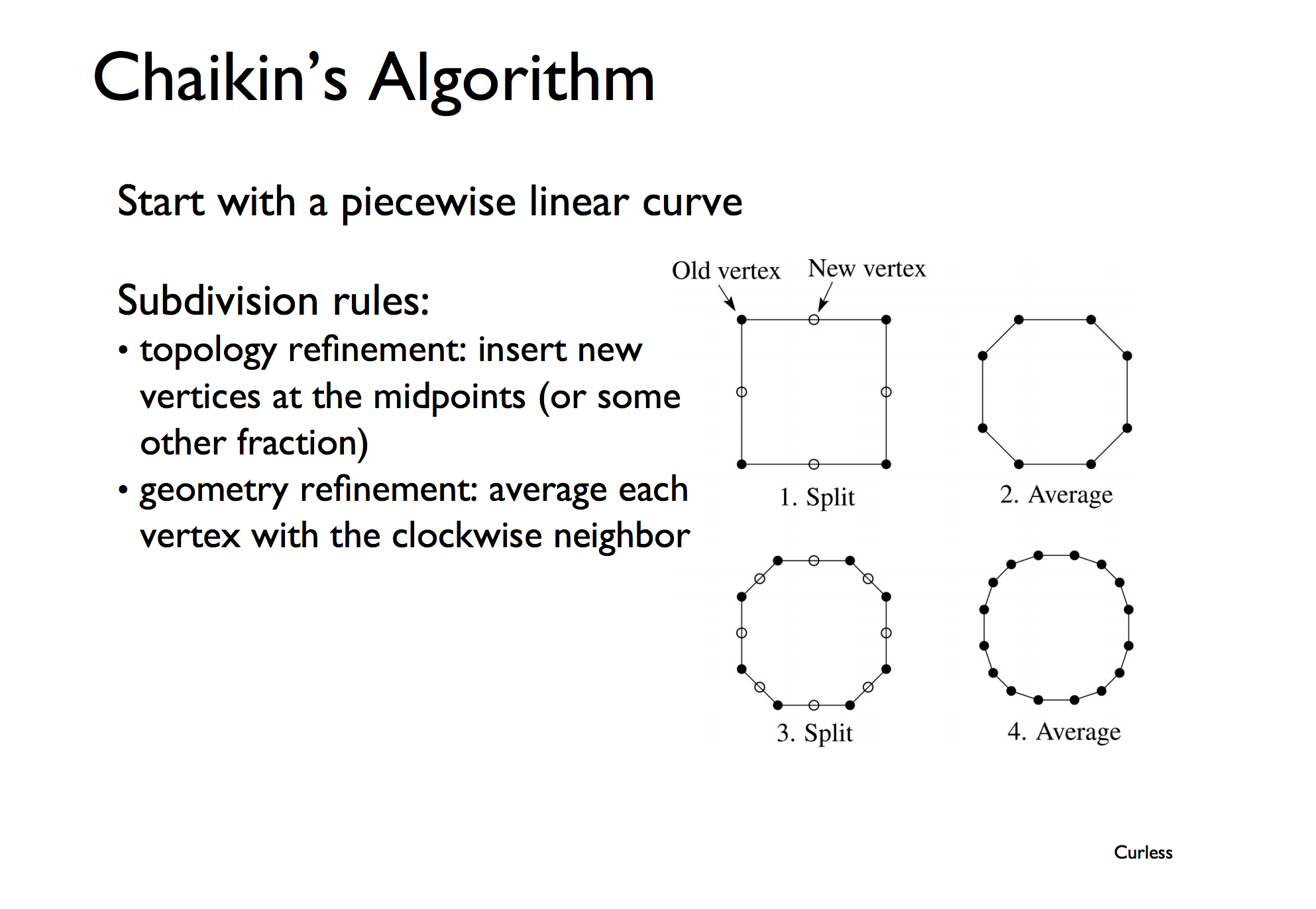 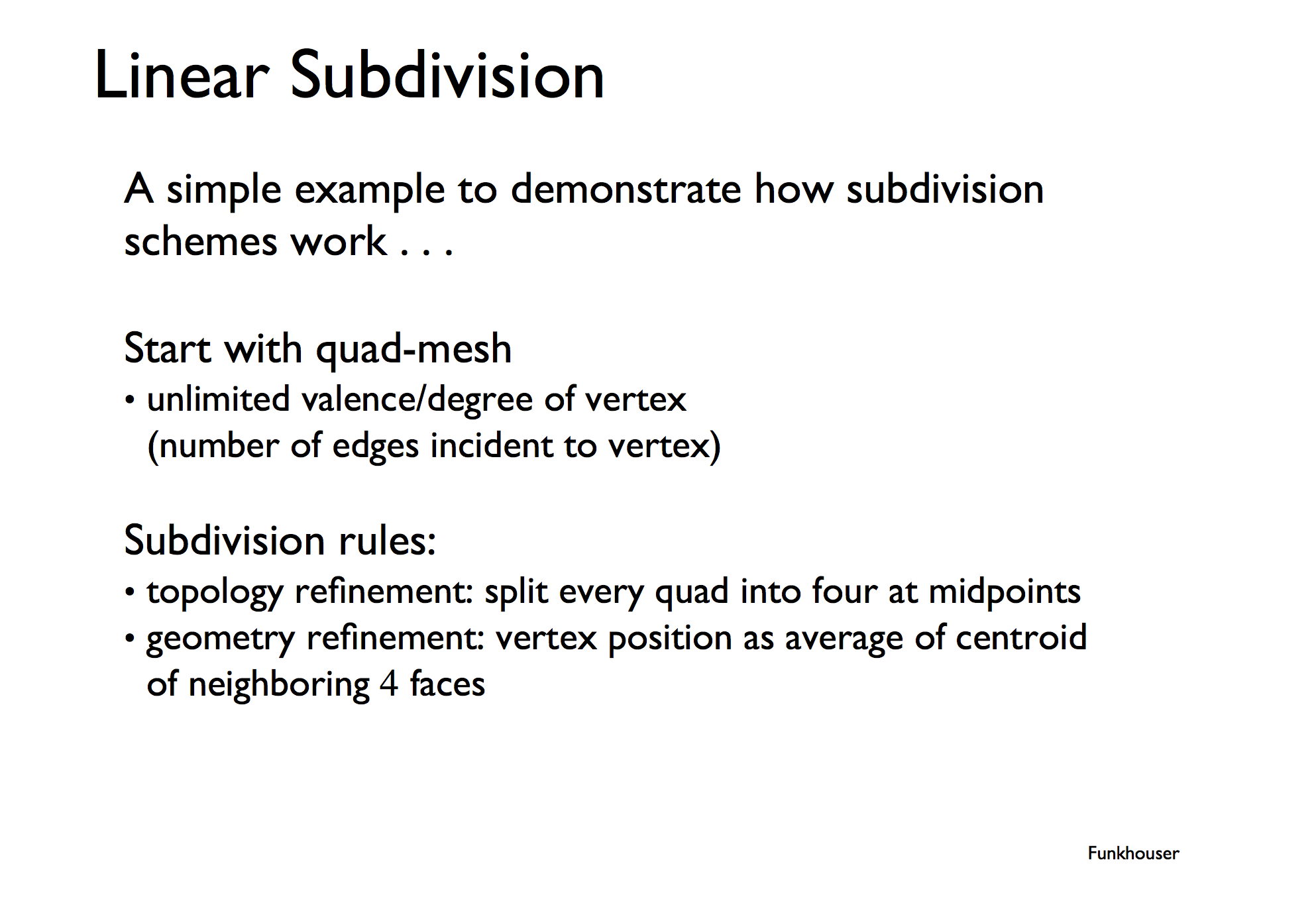 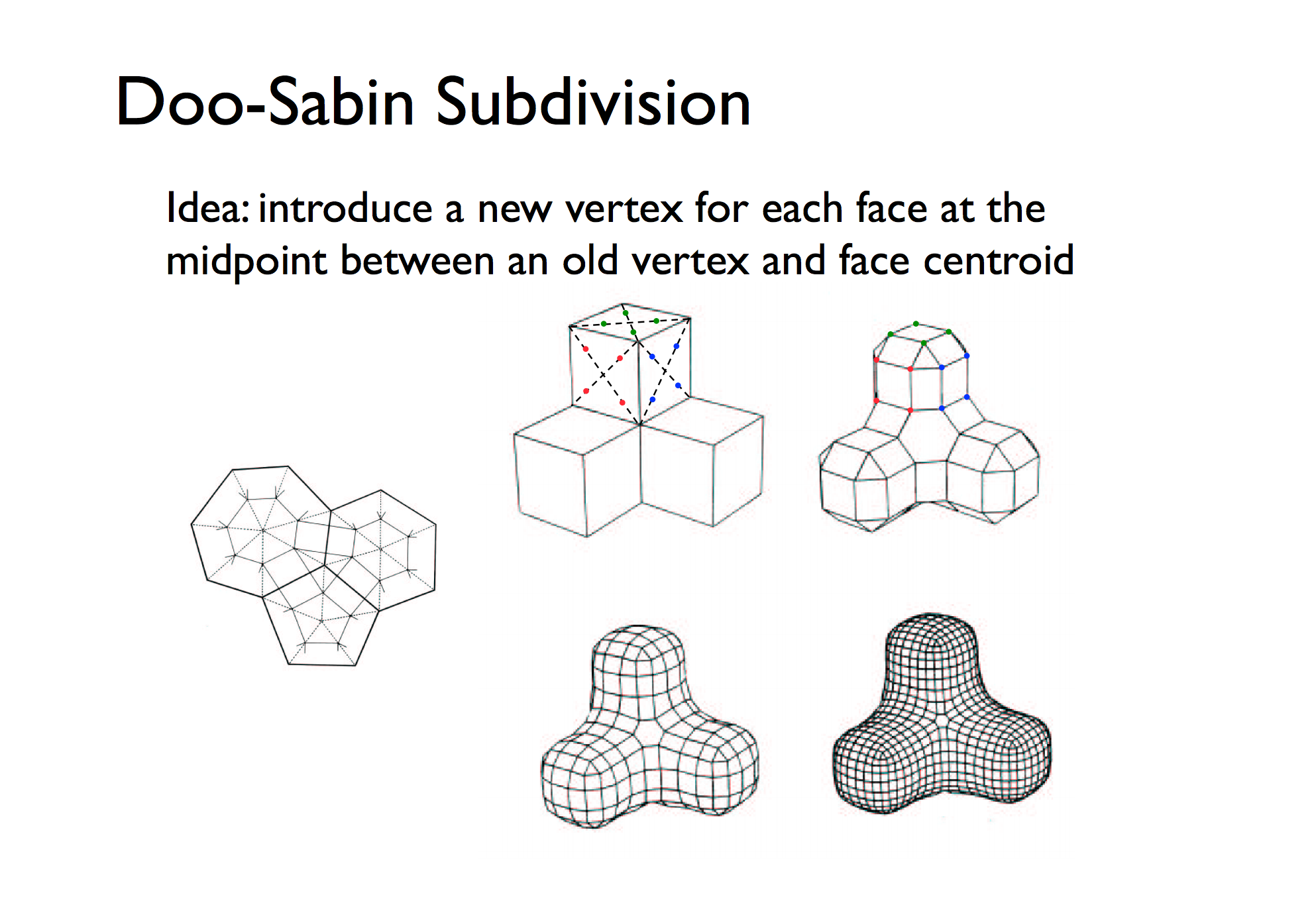 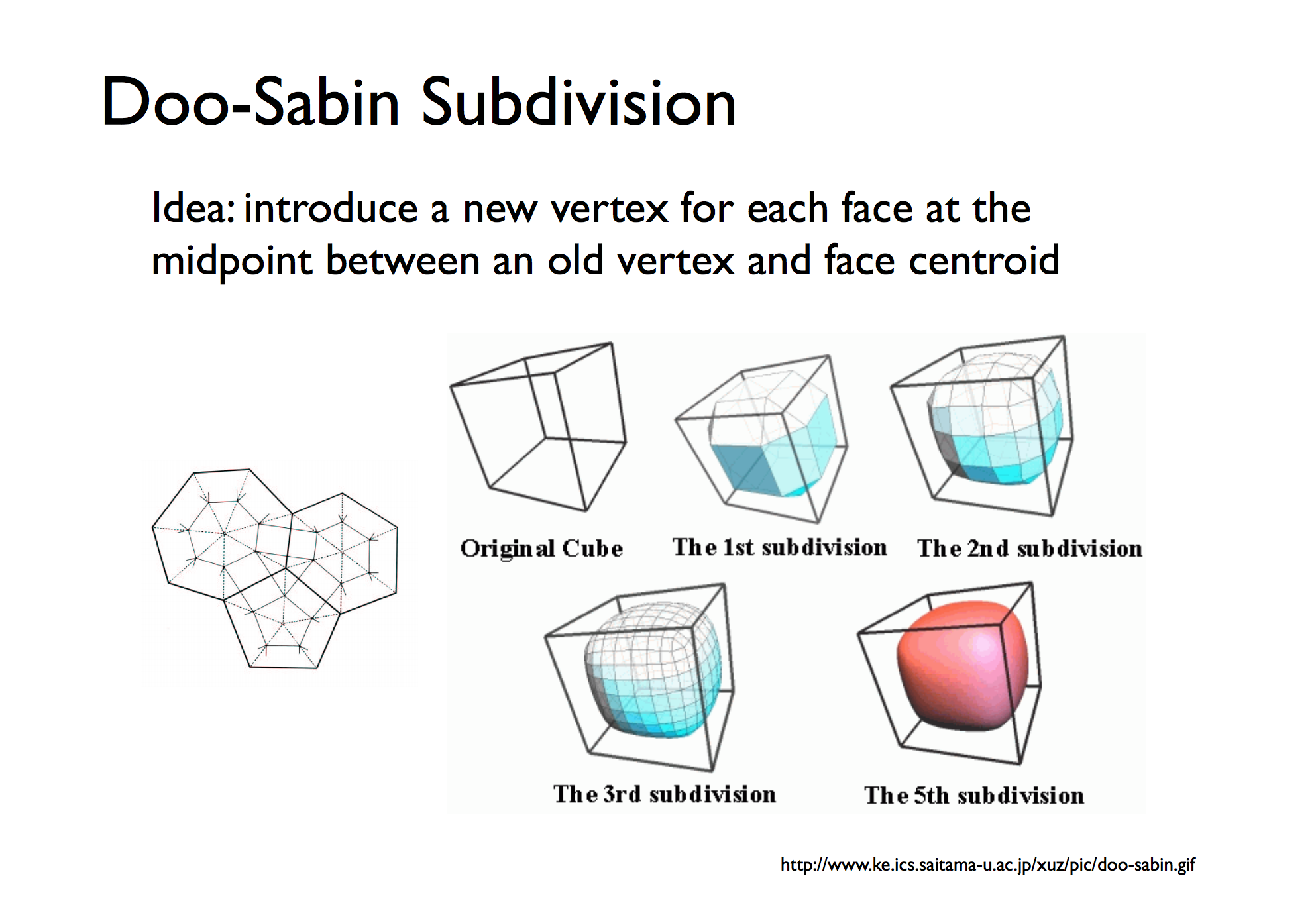 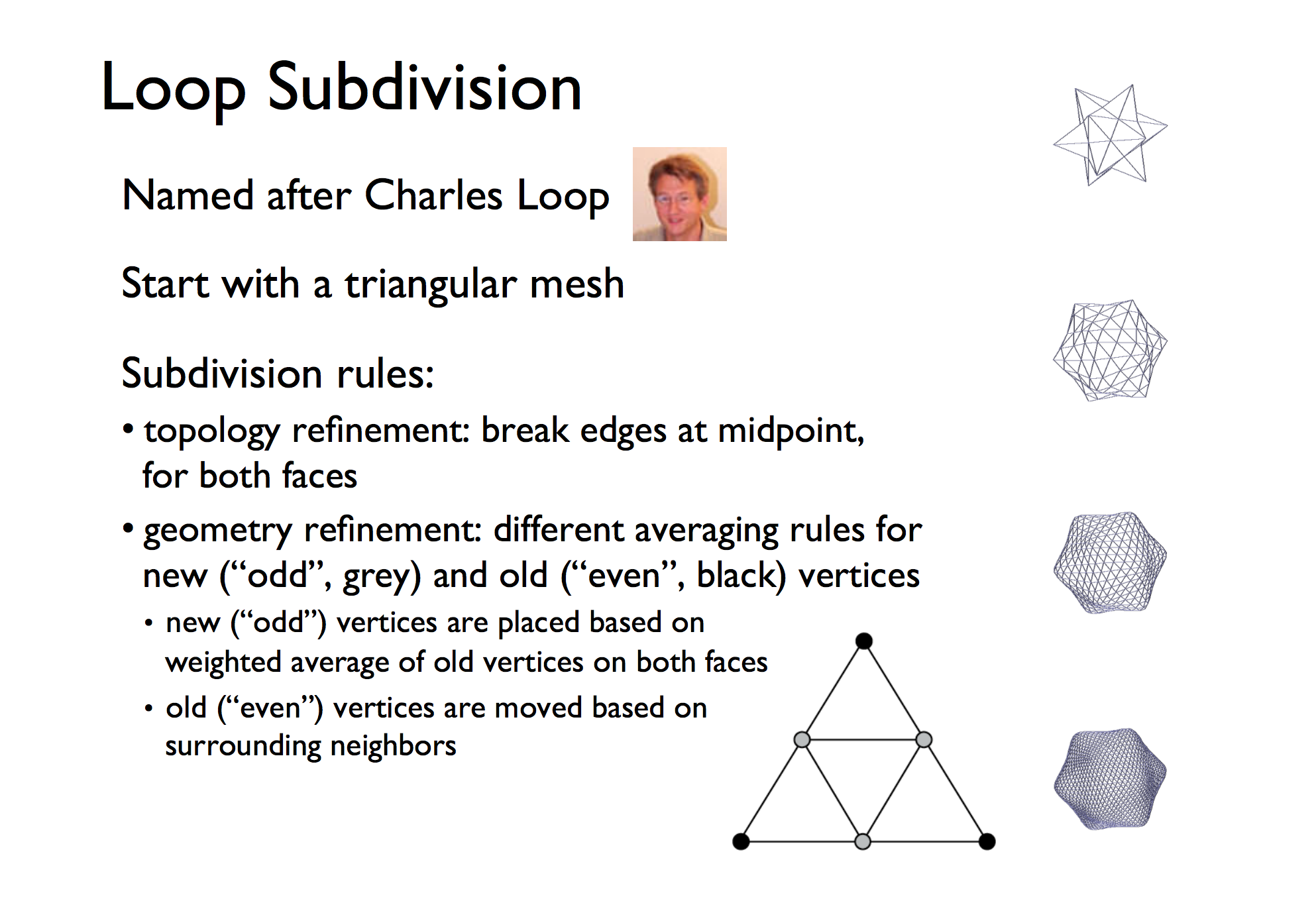 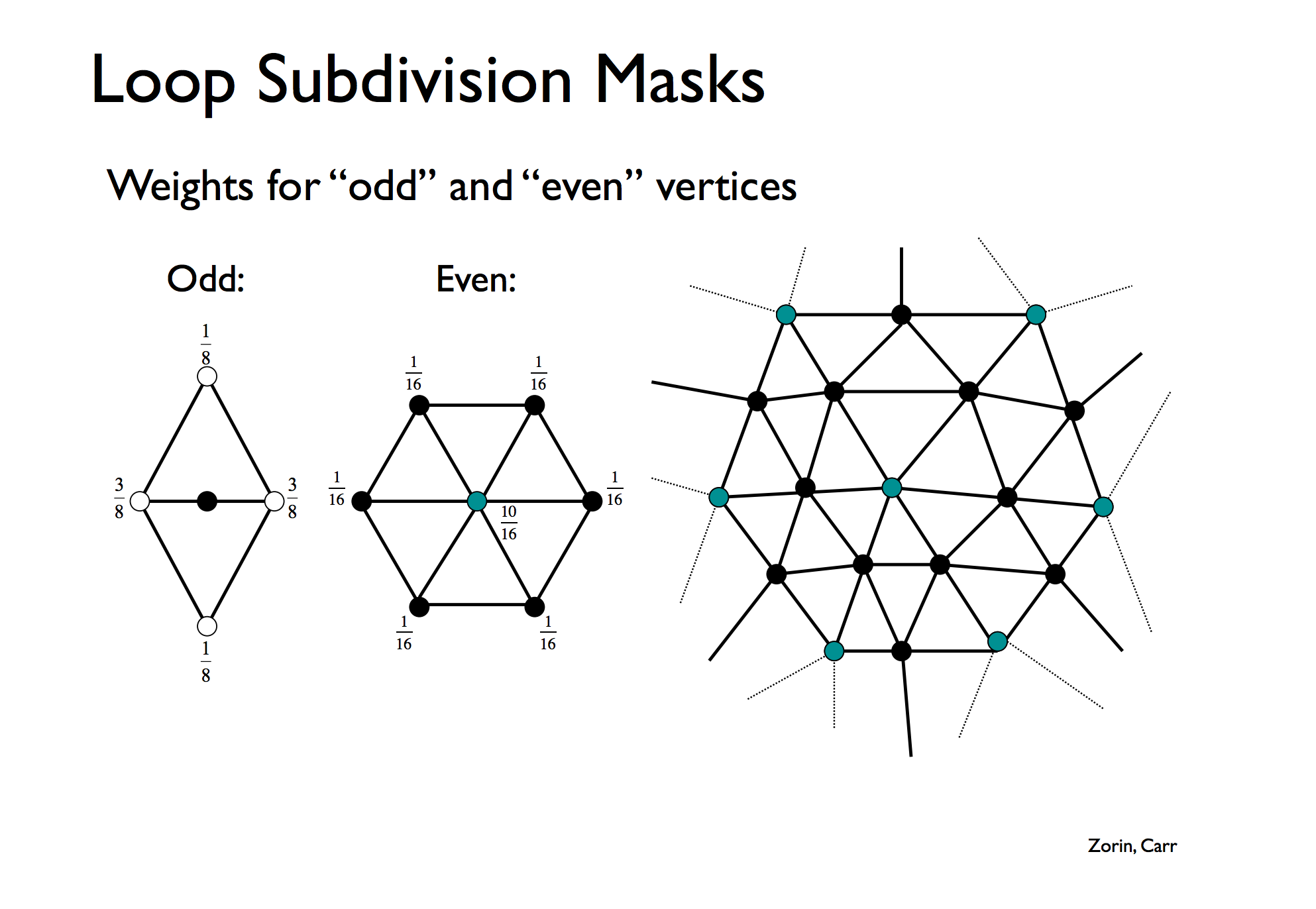 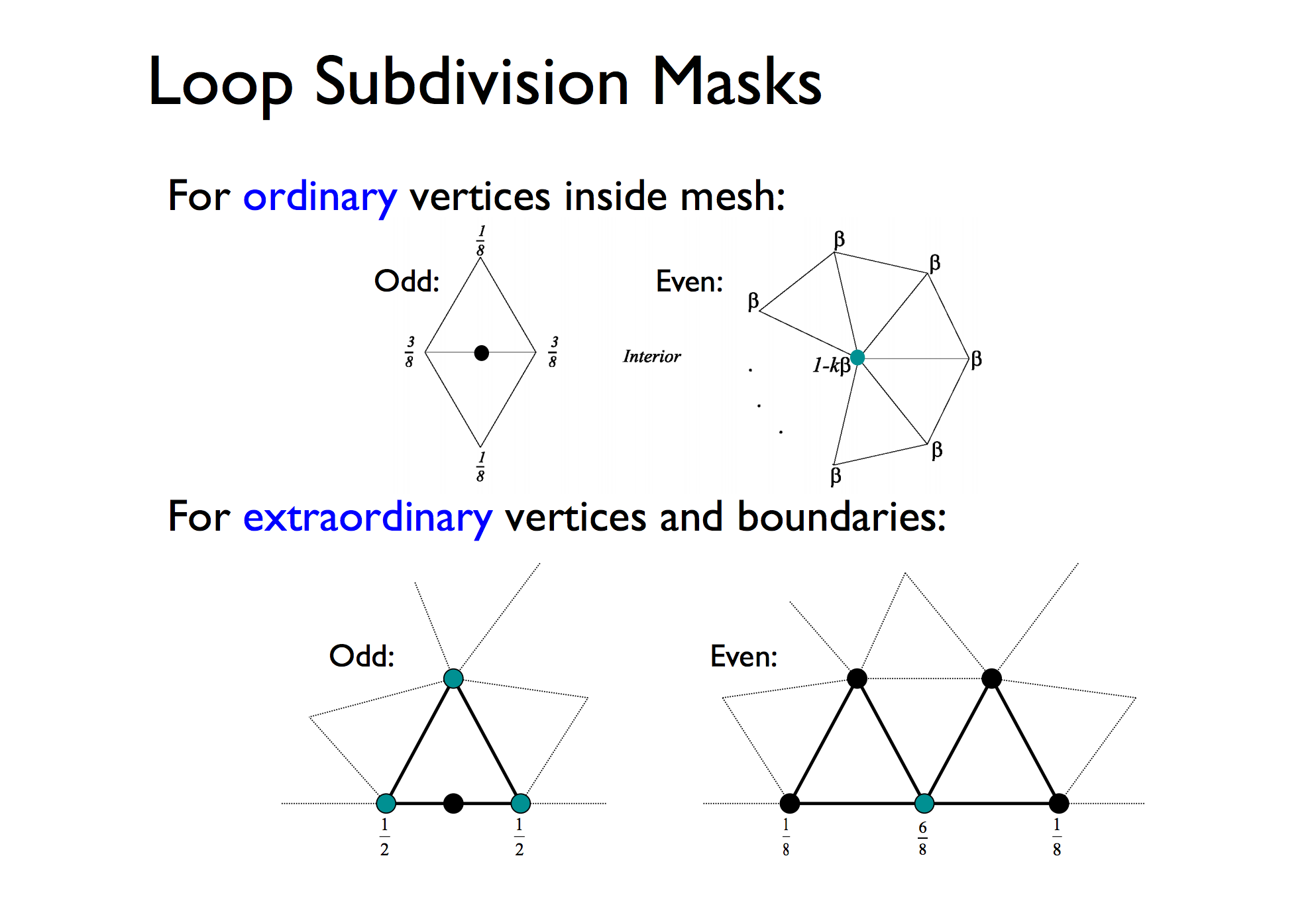 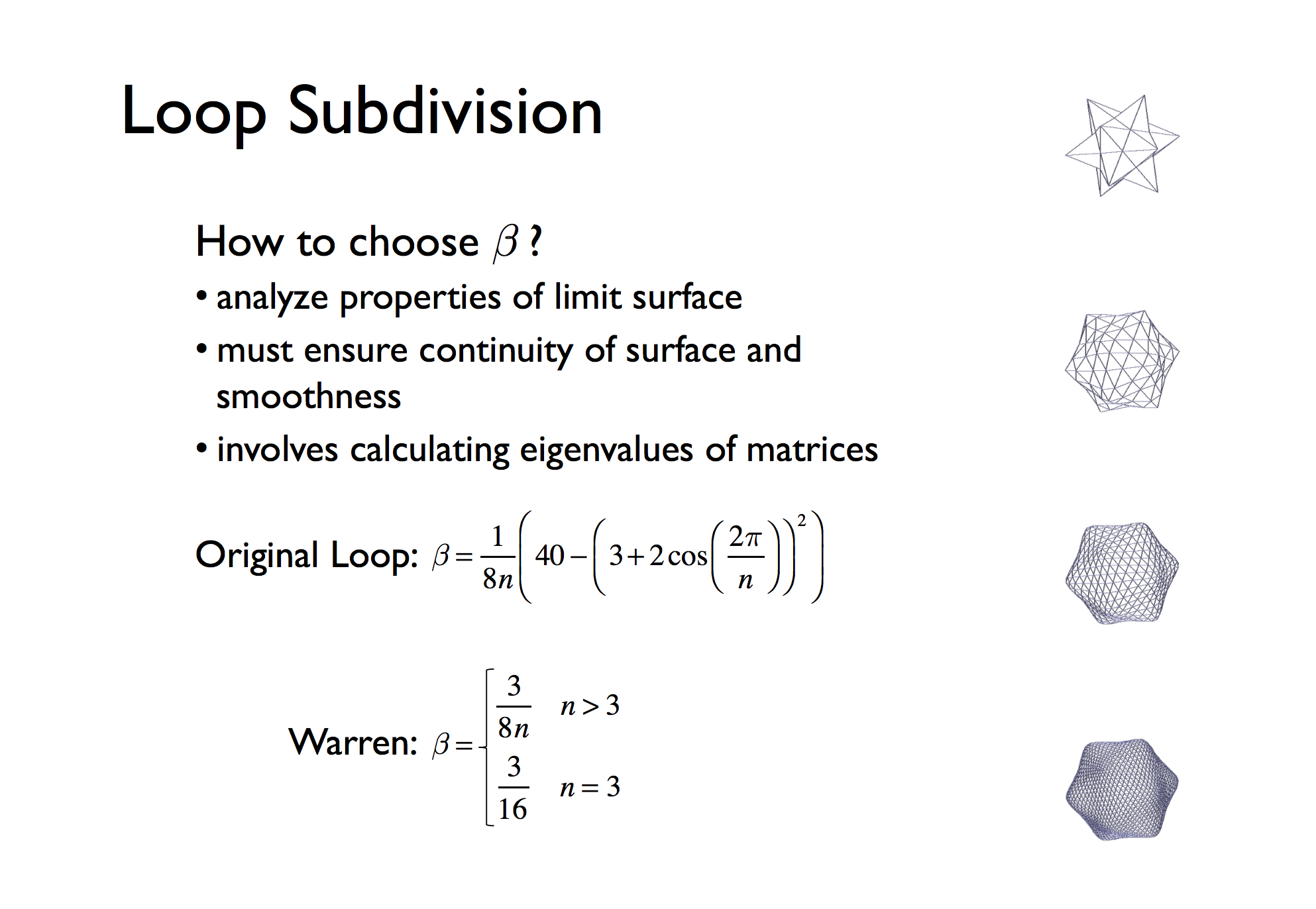 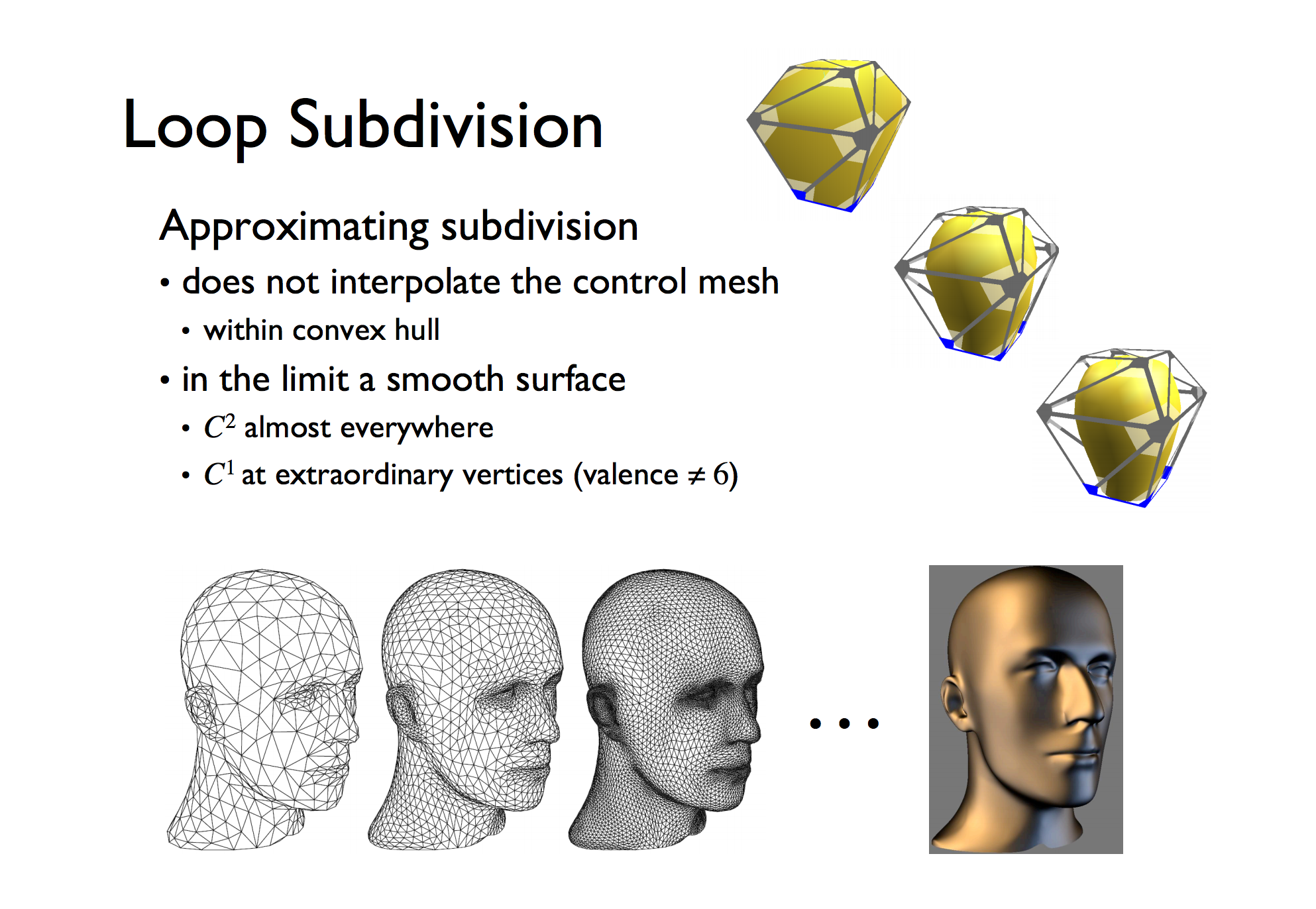 Loop Subdivision
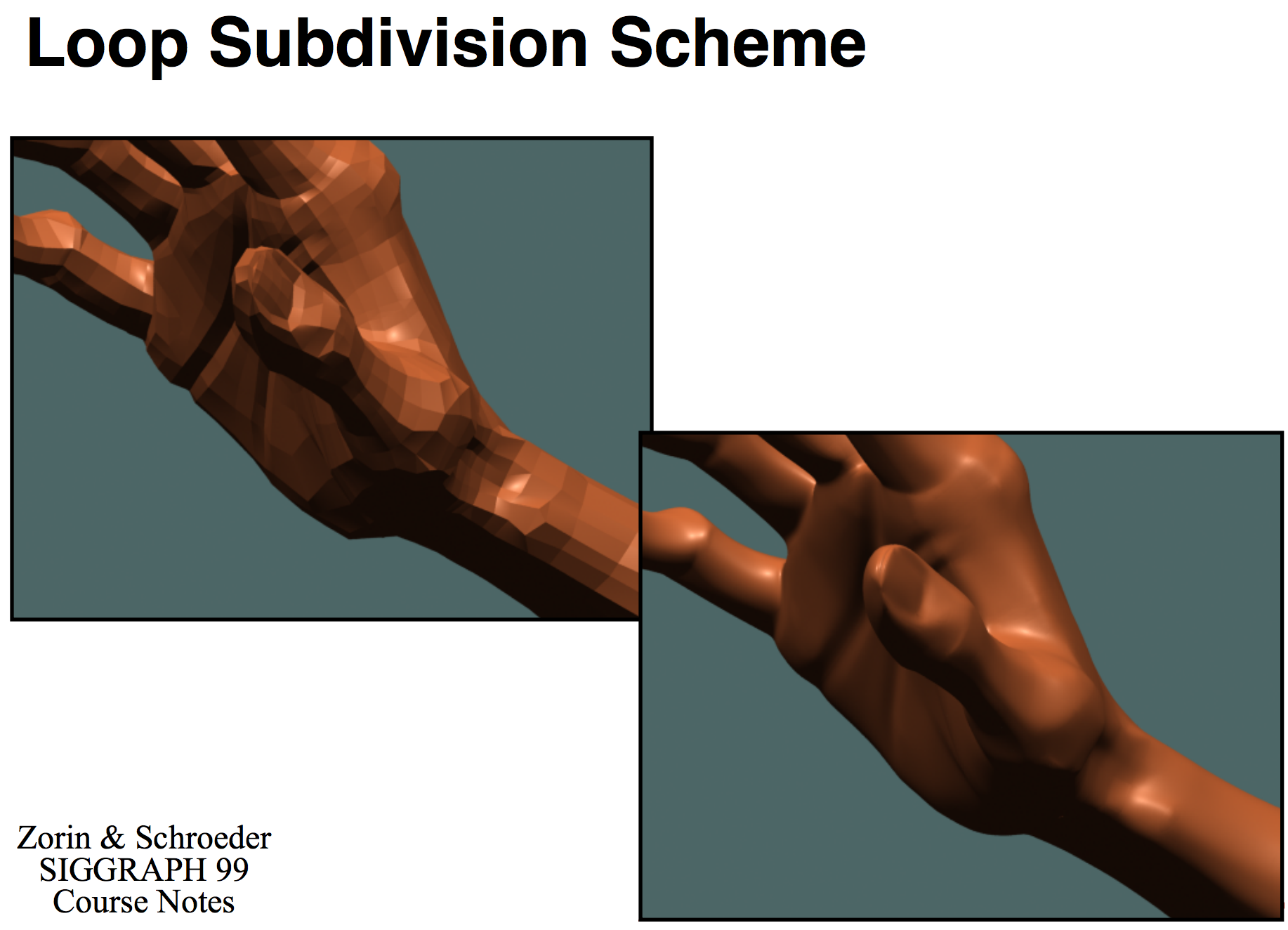 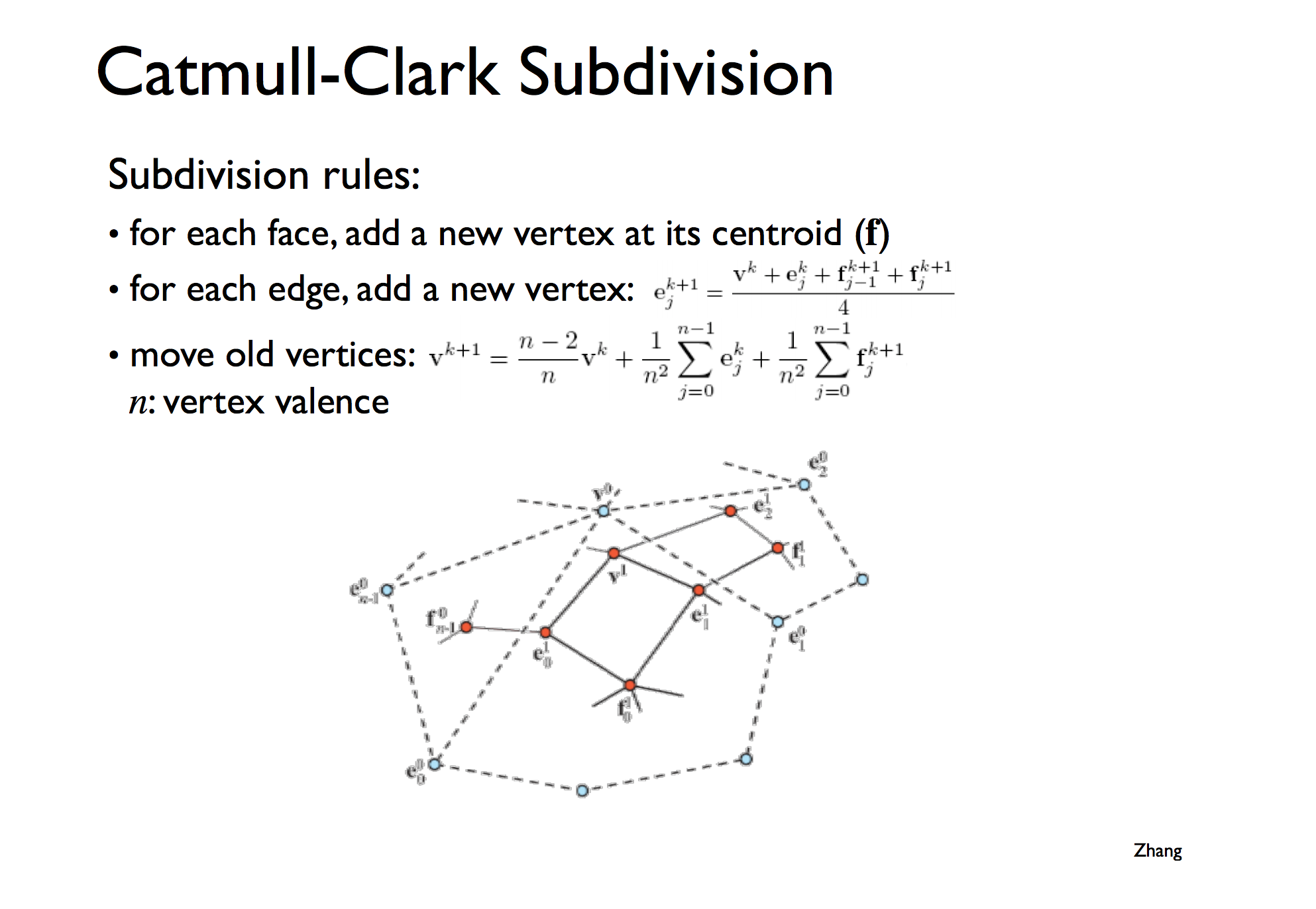 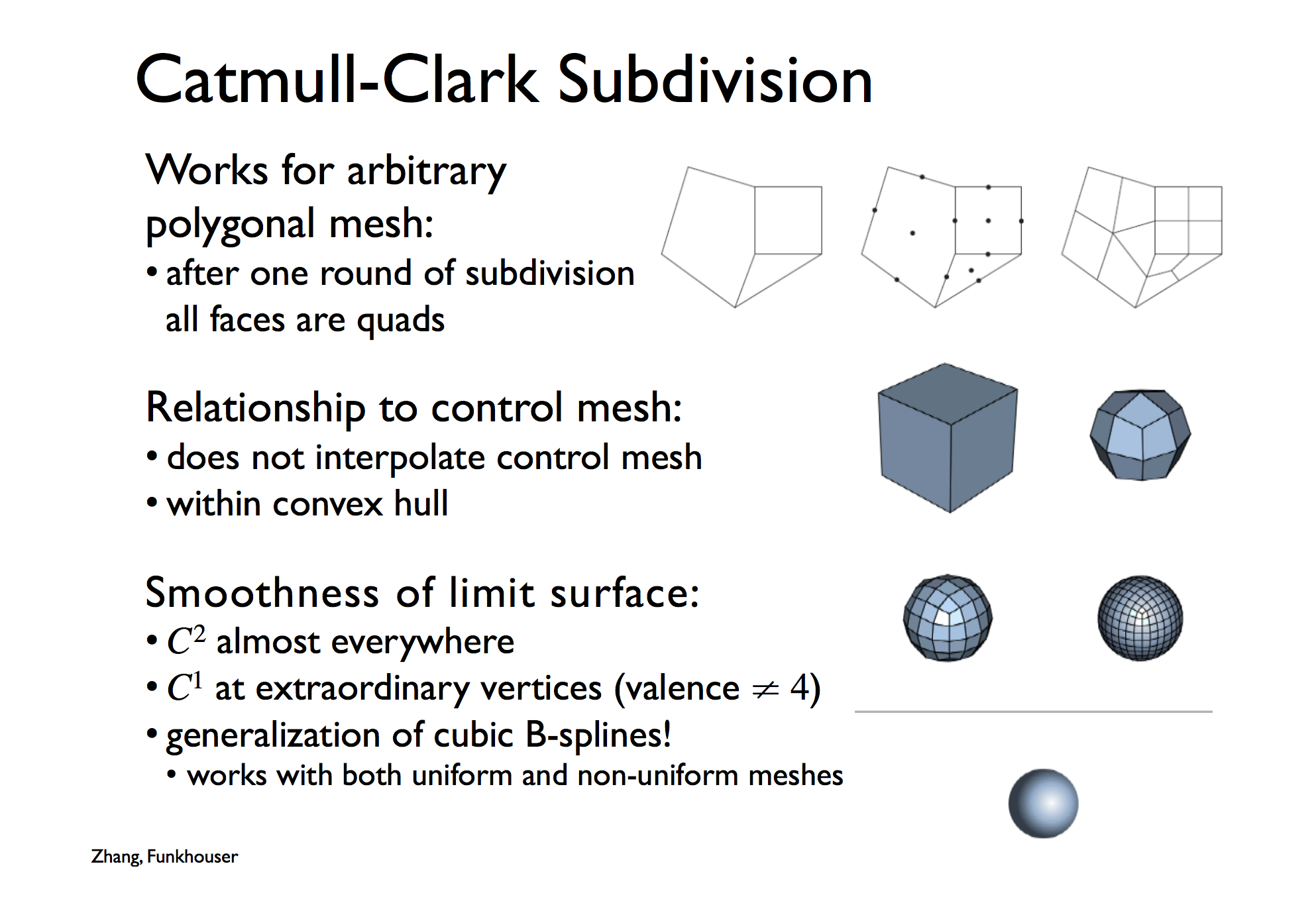 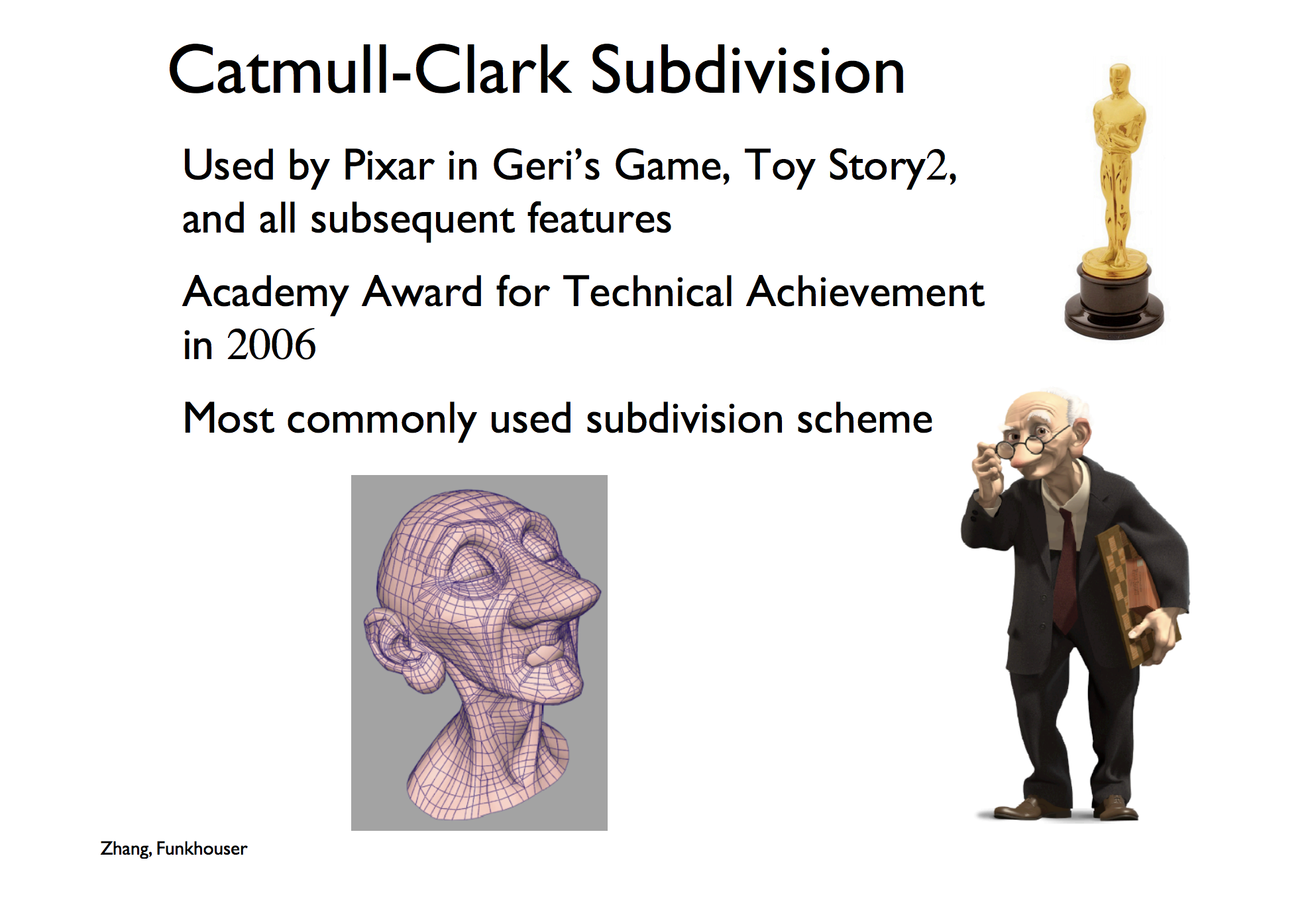 Results
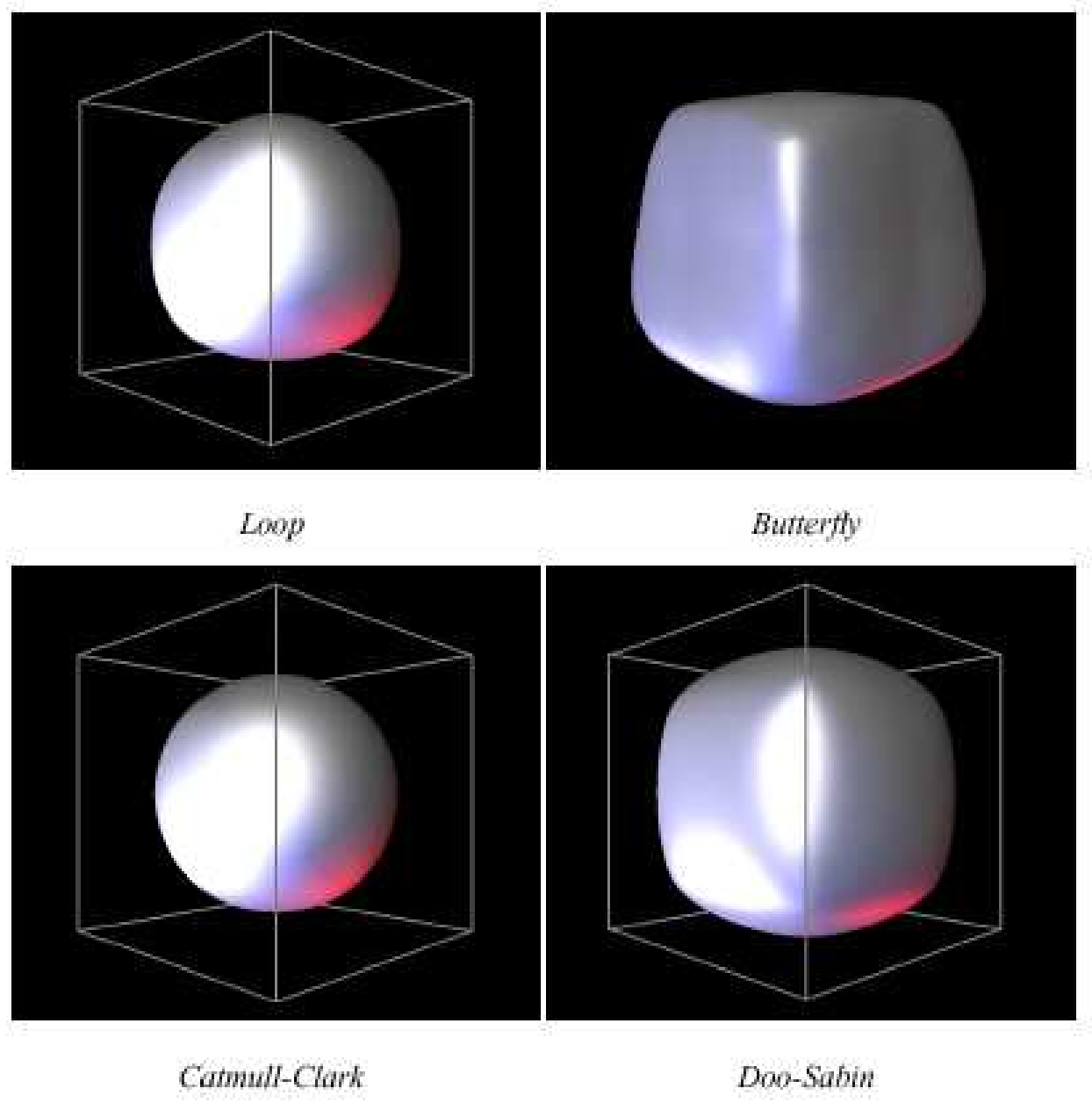 Results
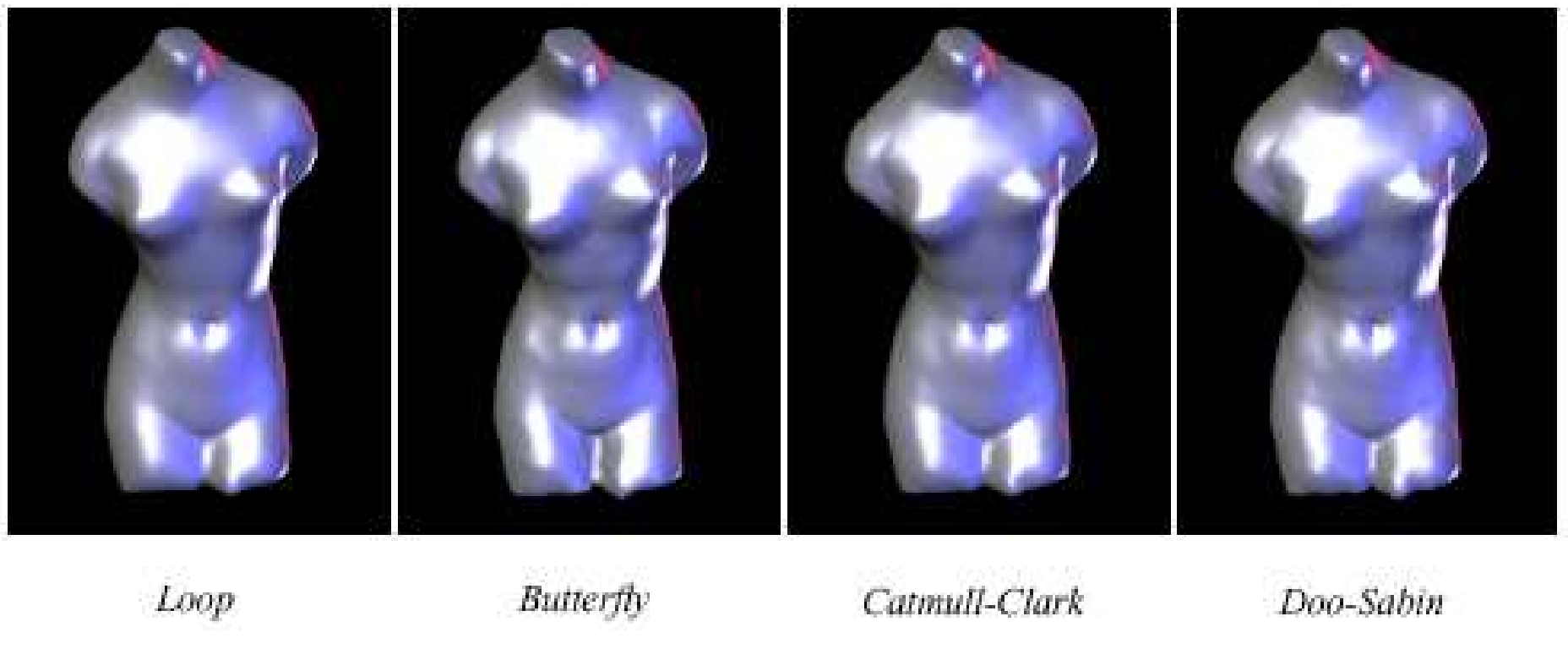 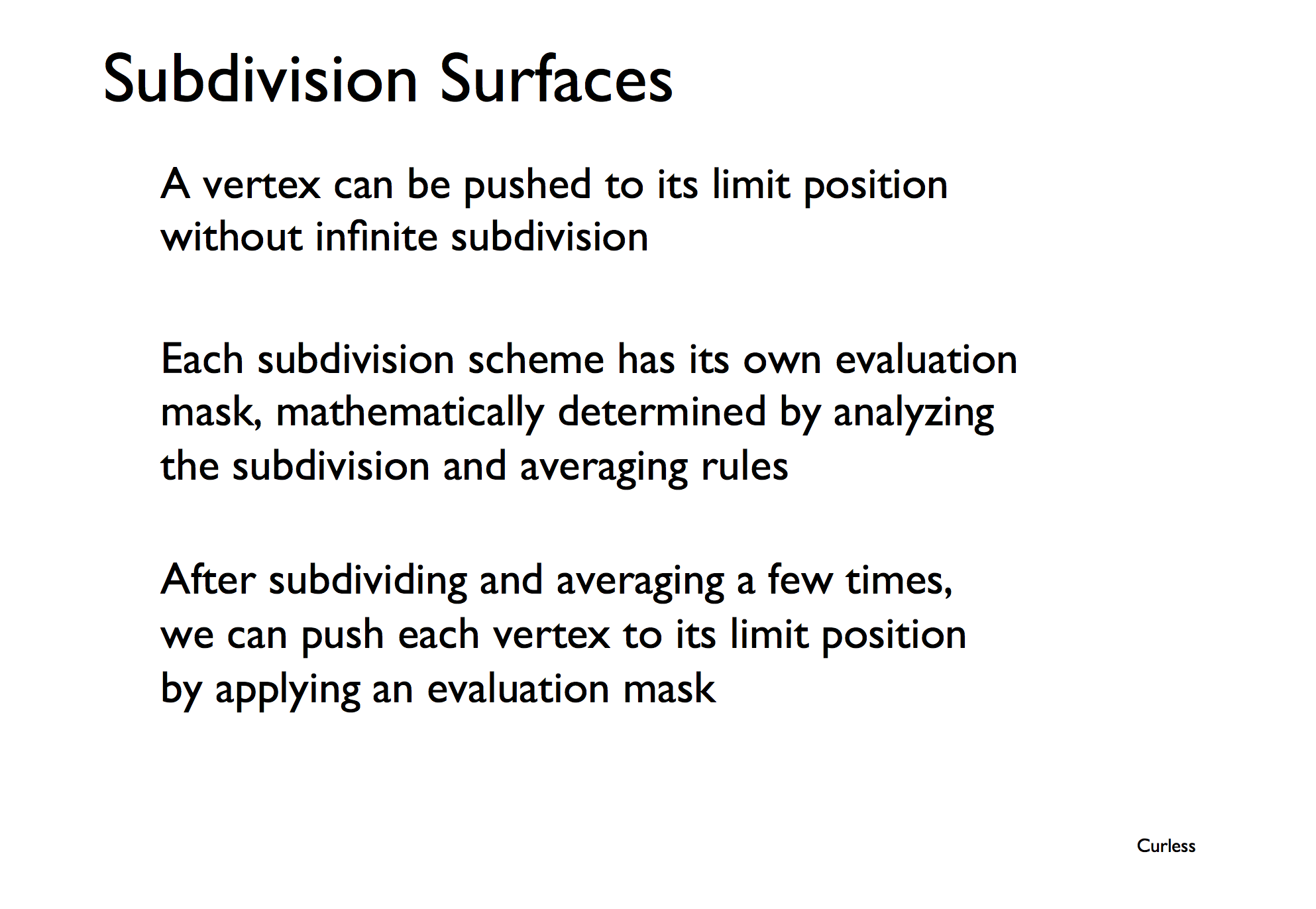 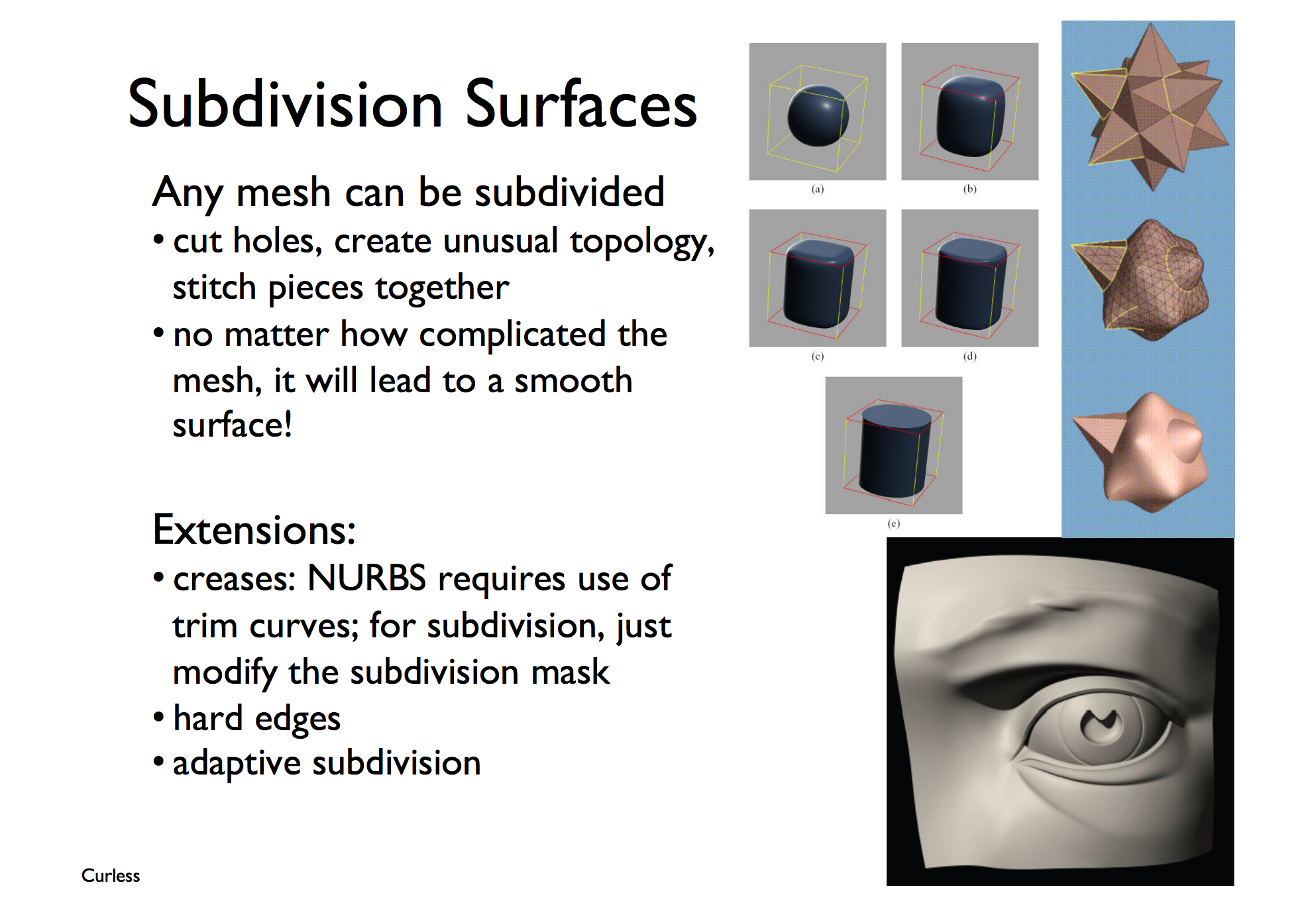 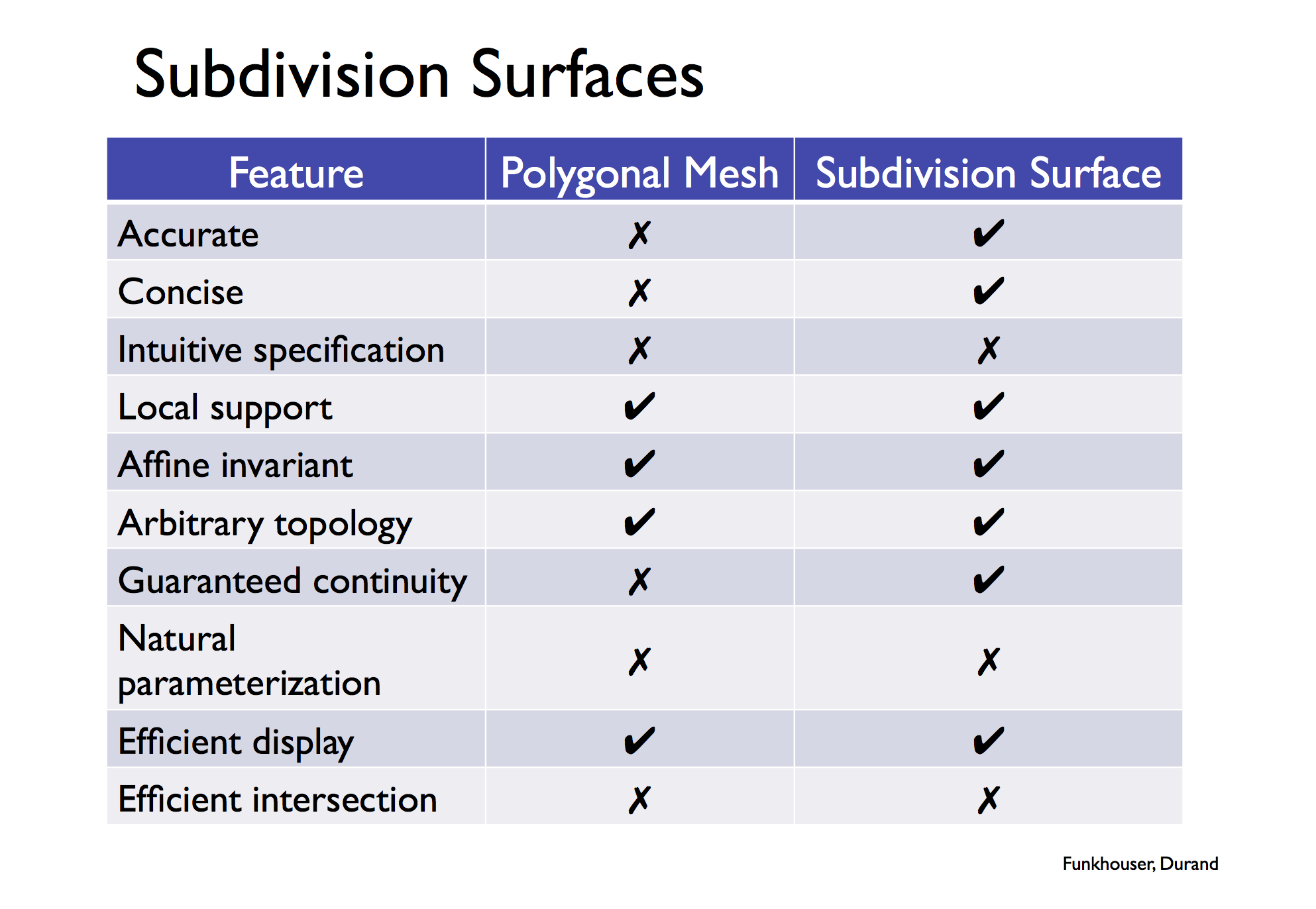 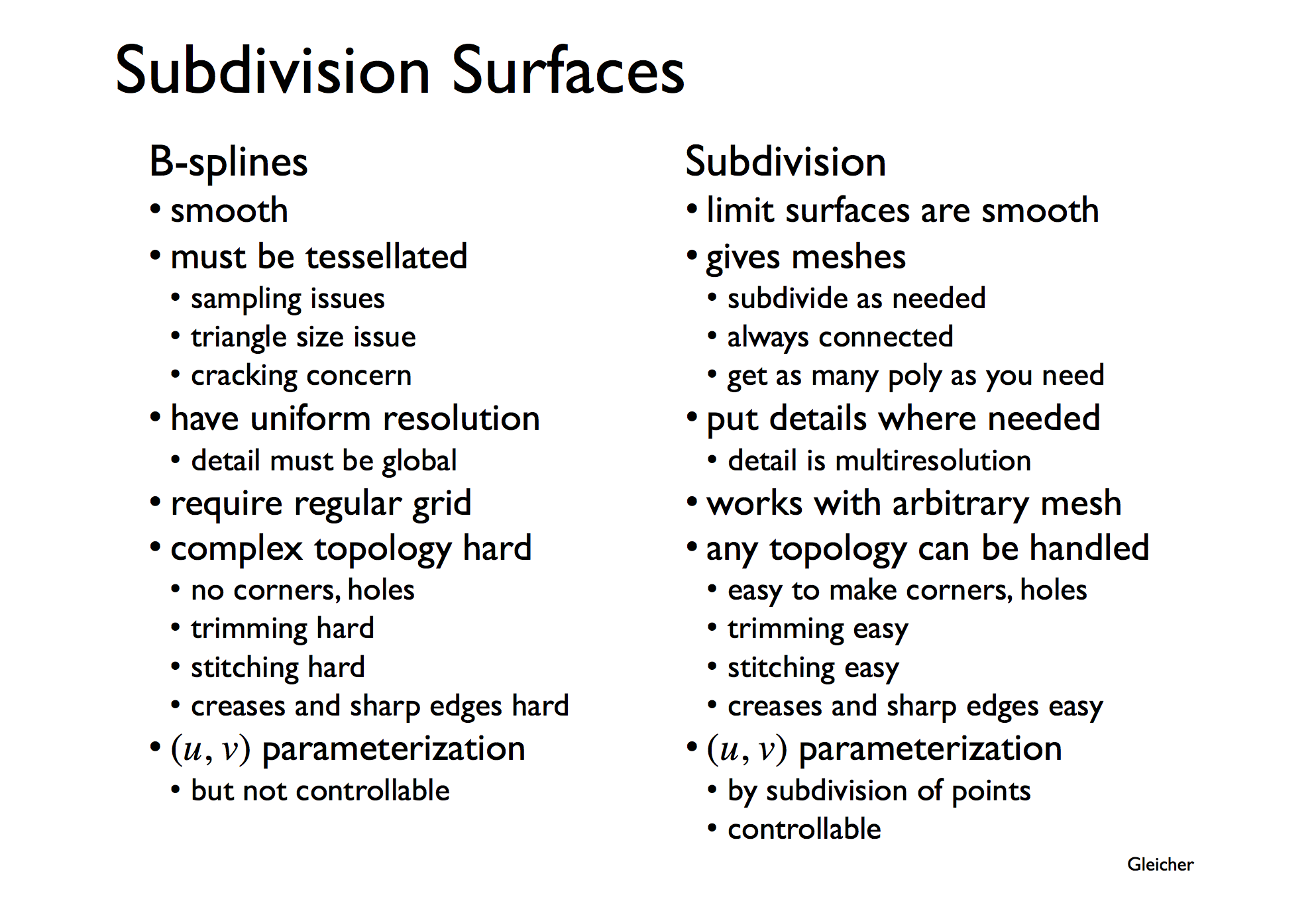 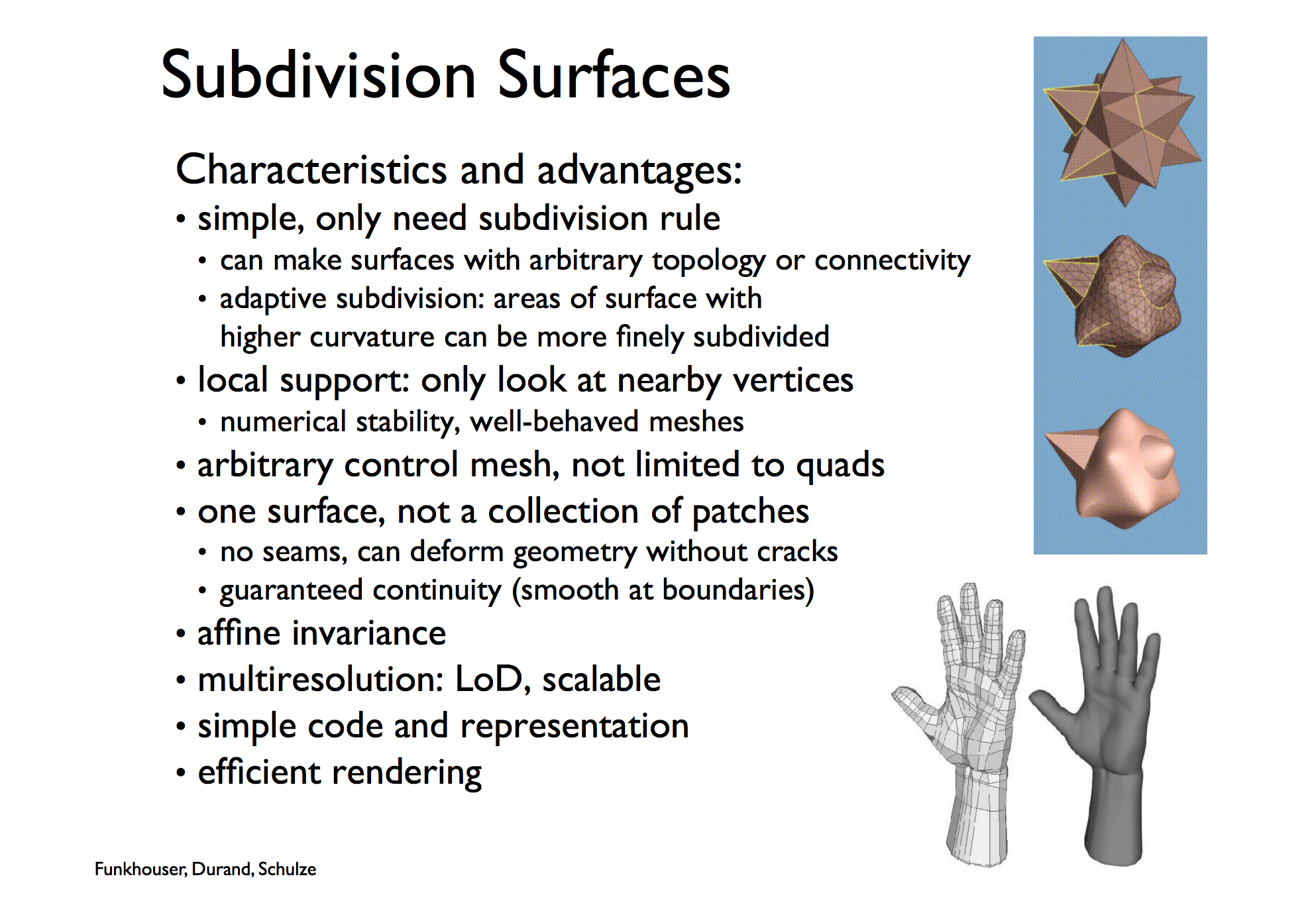 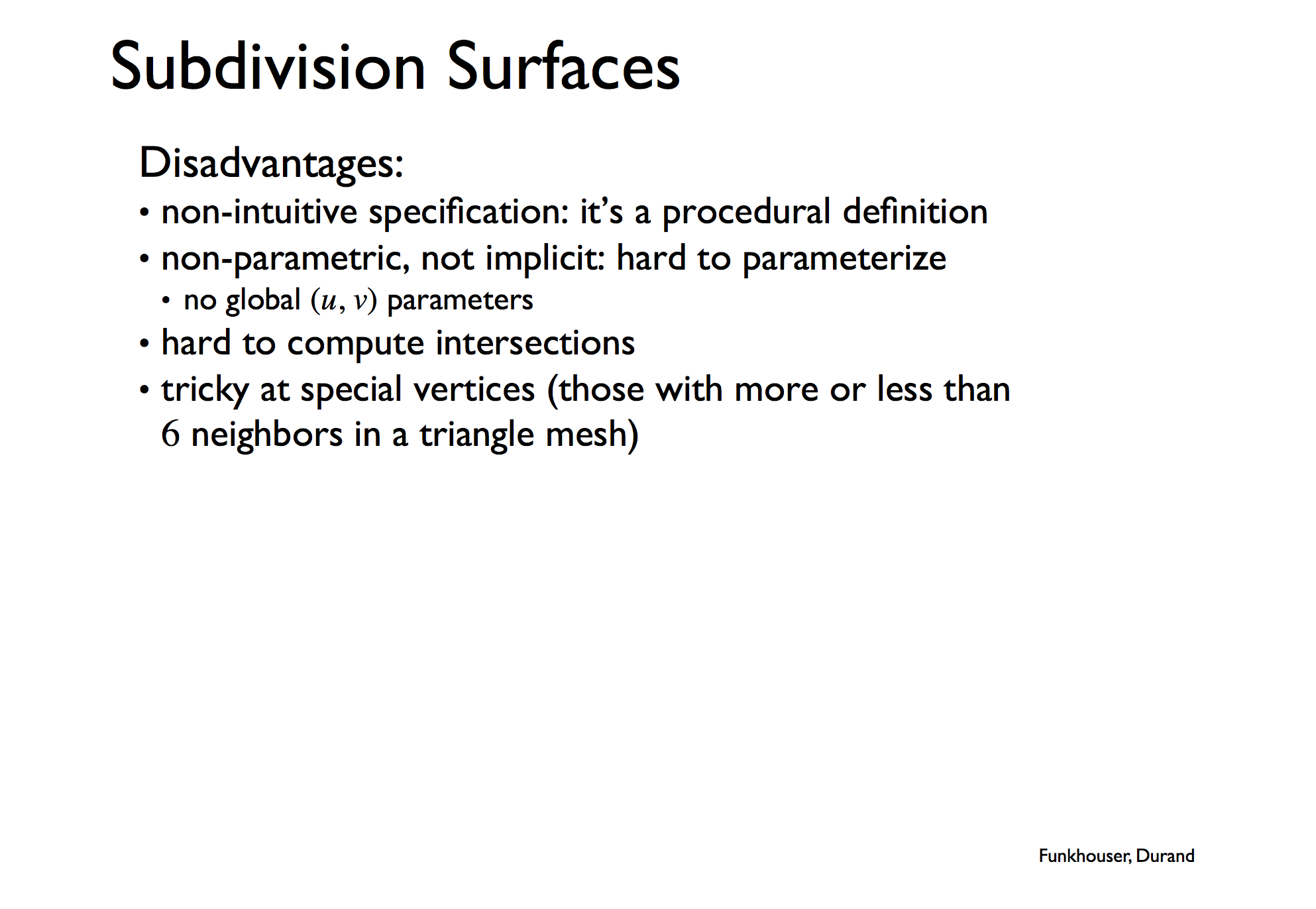